ECE 6345
Spring 2015
Prof. David R. Jackson
ECE Dept.
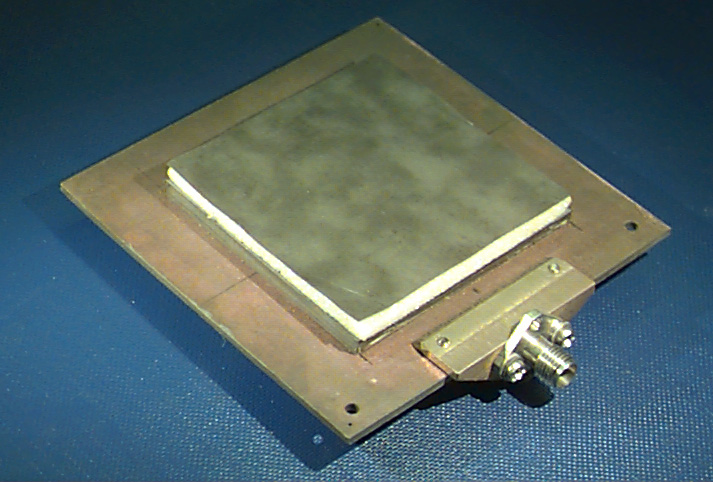 Notes 17
1
Approximation of “p” (cont.)
In this set of notes we approximate the p factor for the circular patch to obtain an approximate closed-form CAD formula for it.
2
Approximation of “p” (cont.)
From Notes 16 we have:
The goal is to approximate this integral for the p factor in closed form.
3
Approximation of “p” (cont.)
Using
we have
where
We next approximate the Bessel function terms appearing in this expression.
4
Approximation of “p” (cont.)
From Abramowitz and Stegun, we have the following approximations:
We keep
error                 for
5
Approximation of “p” (cont.)
Also, from Abramowitz and Stegun, we have:
error                 for
We keep
6
Approximation of “p” (cont.)
Define
We then have
where
7
Approximation of “p” (cont.)
In order to evaluate the integrals that appear, we use
Similarly,
8
Approximation of “p” (cont.)
Hence
9
Approximation of “p” (cont.)
Define
General formula:
Values:
10
Approximation of “p” (cont.)
We then have
Collecting the terms of the series, we have
where
11
Approximation of “p” (cont.)
Hence we have
where
12